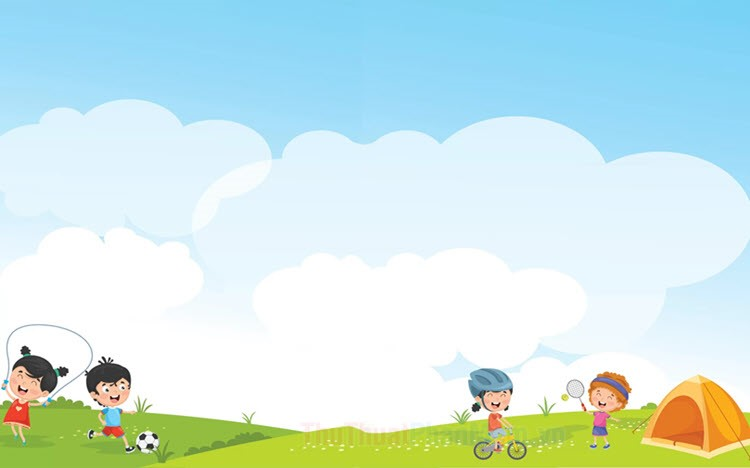 PHÒNG GIÁO DỤC ĐÀO TẠO QUẬN LONG BIÊN
TRƯỜNG MẦM NON THẠCH CẦU
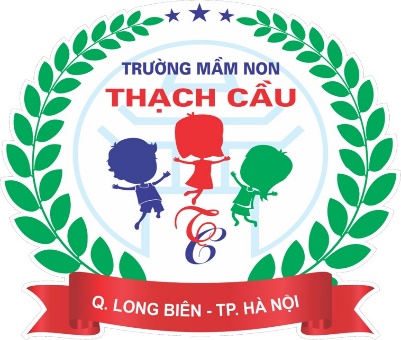 KỸ NĂNG SỐNG
VUI CHƠI AN TOÀN
Giáo viên: Nguyễn Thị Kim Chi
Lứa tuổi: Mẫu giáo lớn A2
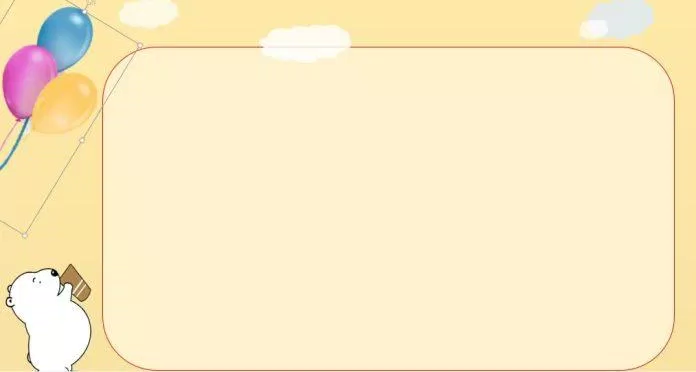 Các con cùng xem tranh với cô nhé!
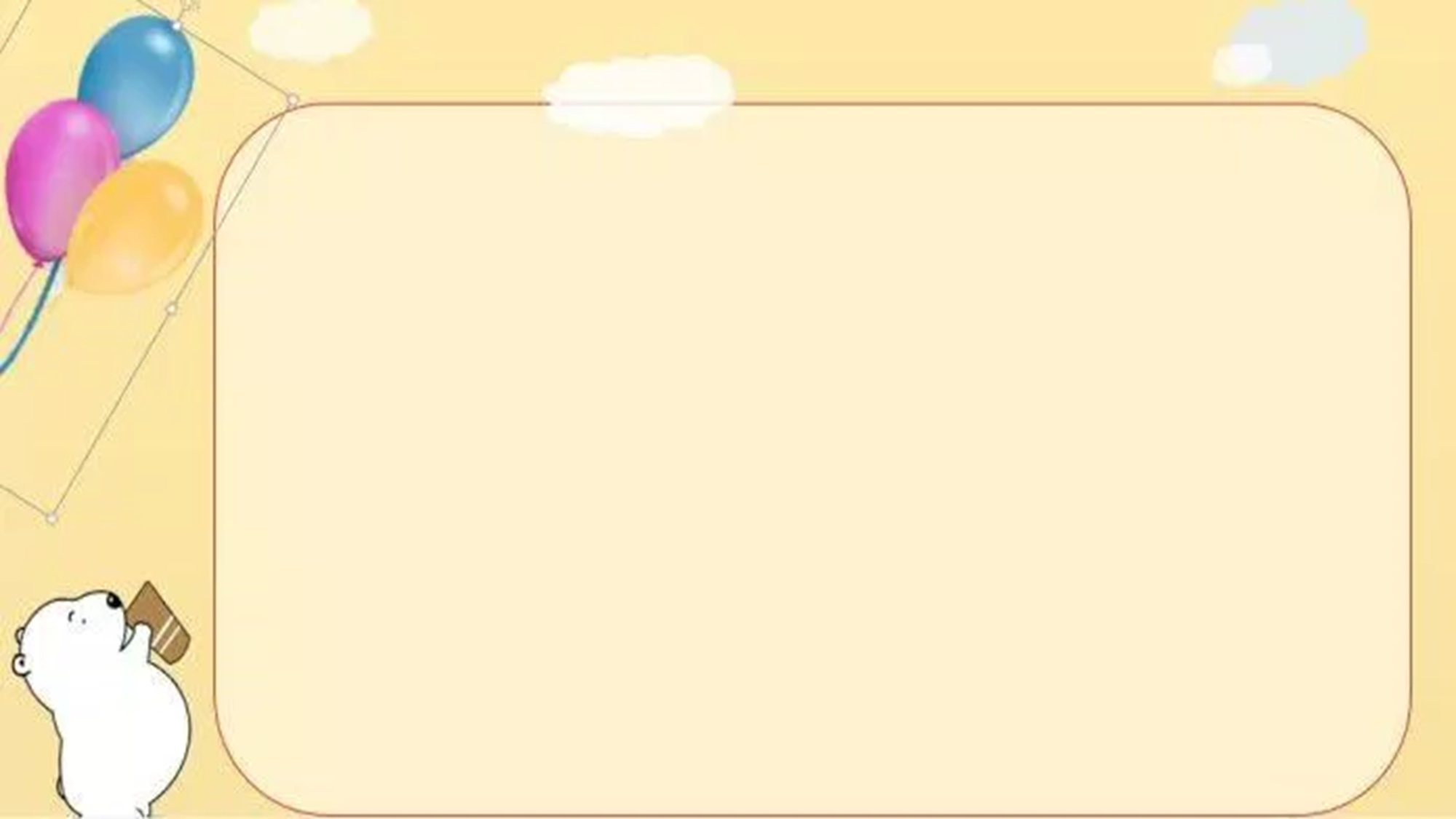 Trò chơi: Thử tài bé yêu
Câu hỏi 1: Trong các bức tranh  dưới đây ,bức tranh nào thể hiện bé vui chơi an toàn
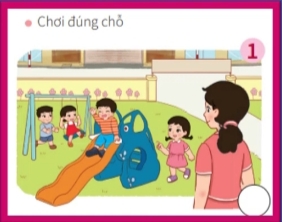 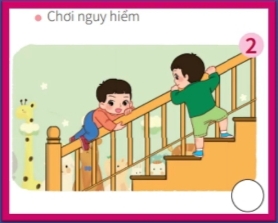 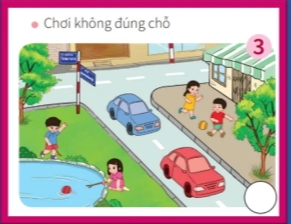 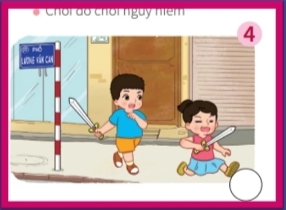 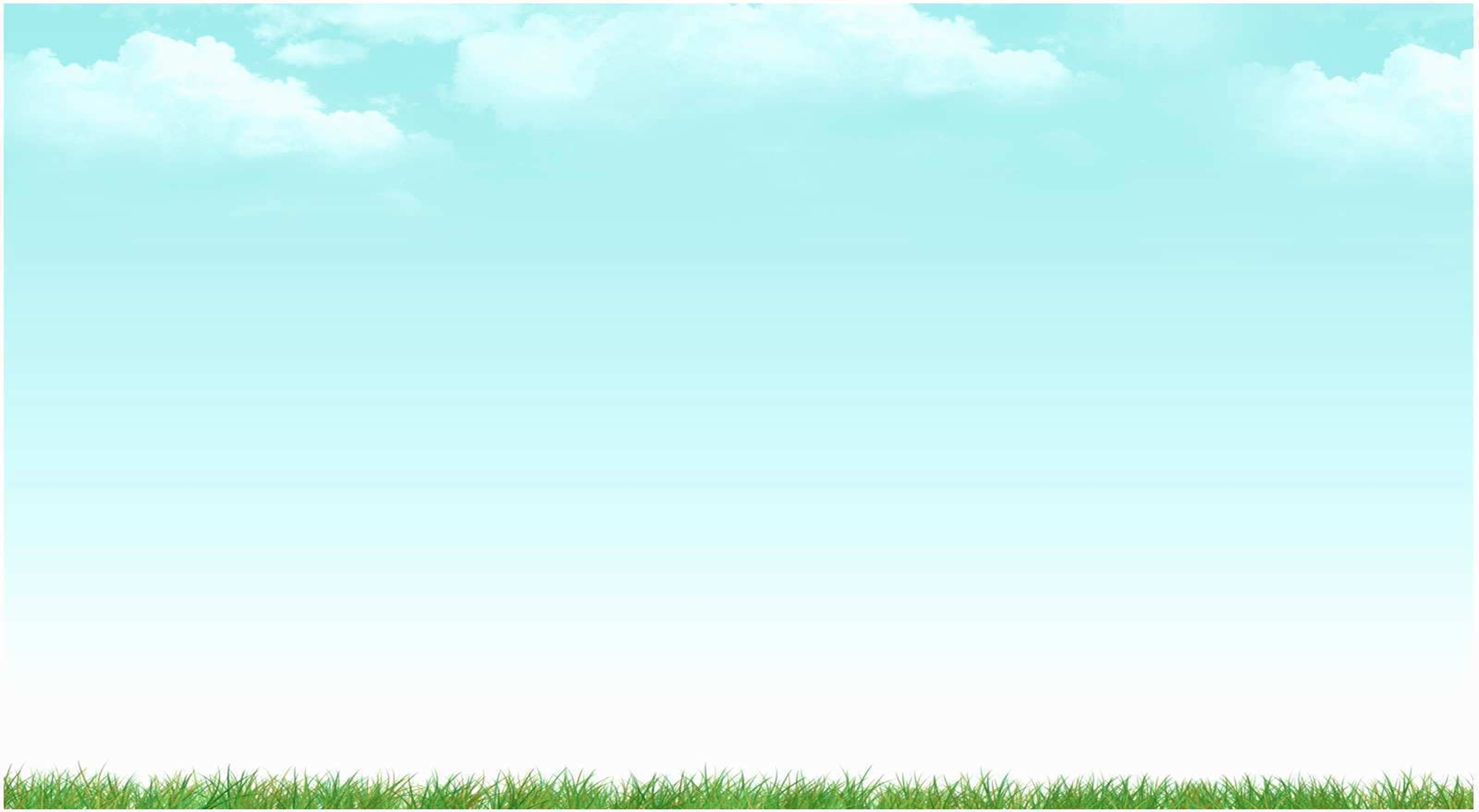 Câu hỏi 2: Các con hãy chọn câu trả lời đúng cho bức tranh?
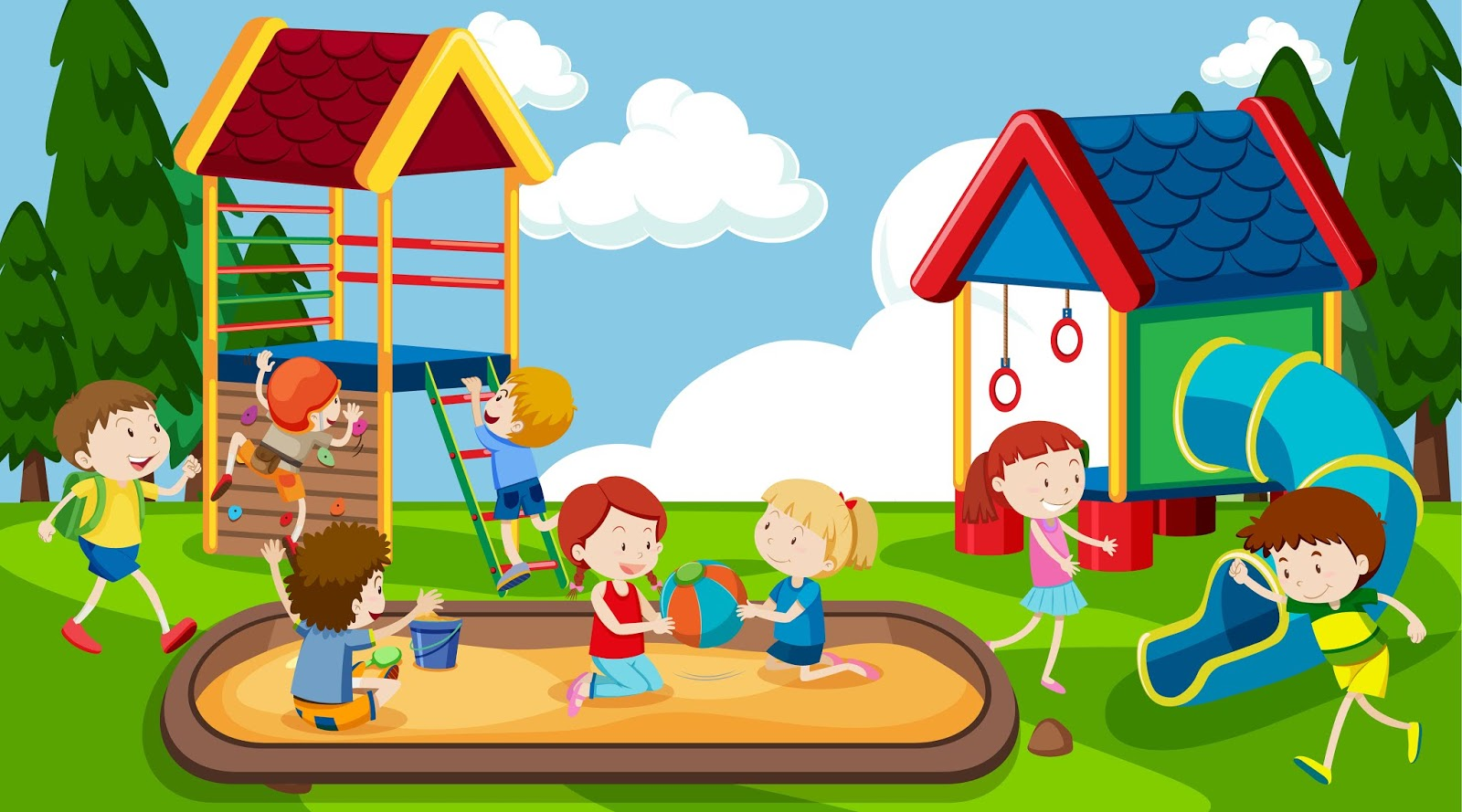 C.Chơi không đúng chỗ
B.Chơi nguy hiểm
A.Chơi đúng chỗ
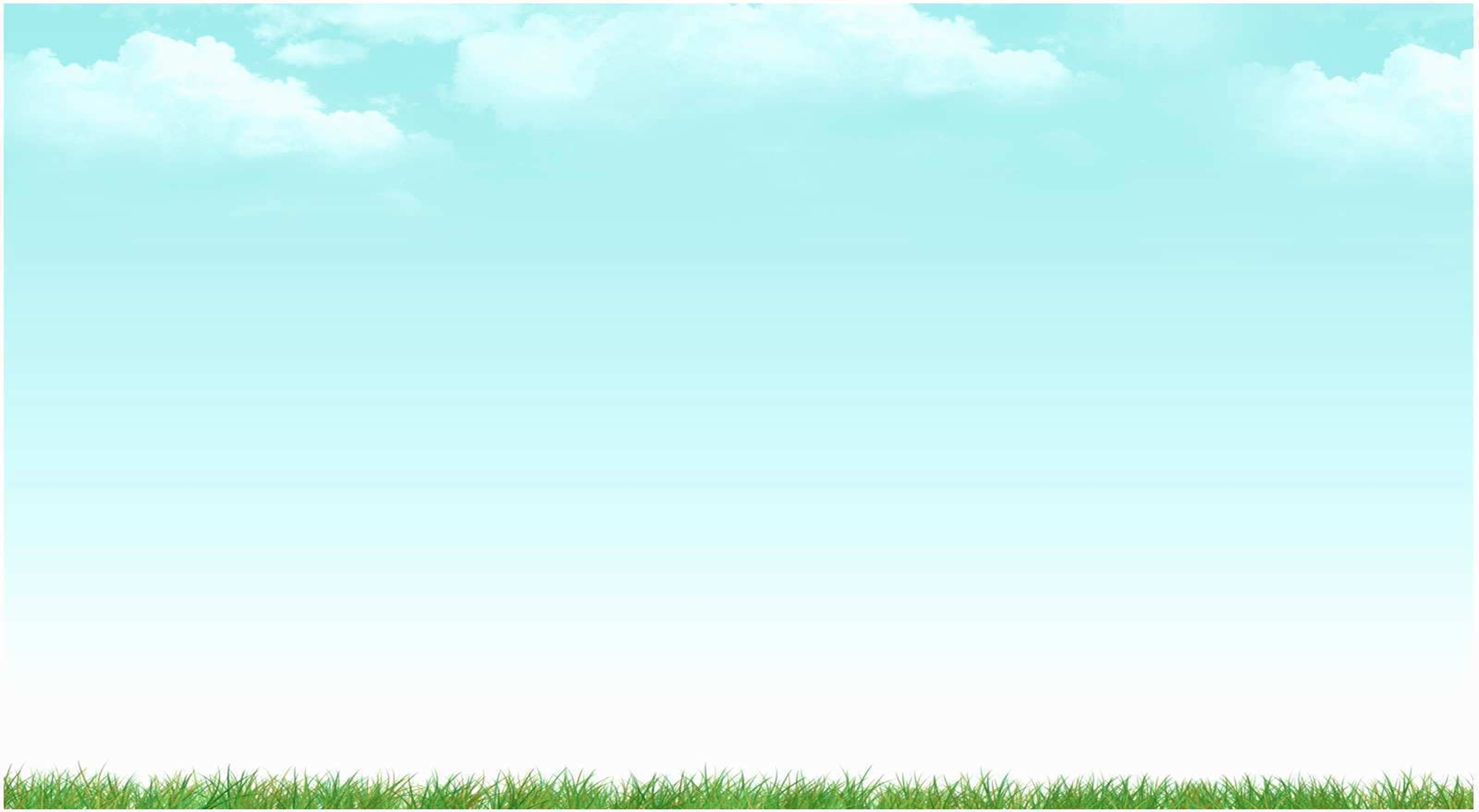 Câu 3: Hãy qua sát bức tranh sau có thể hiện cách vui chơi an toàn không ?
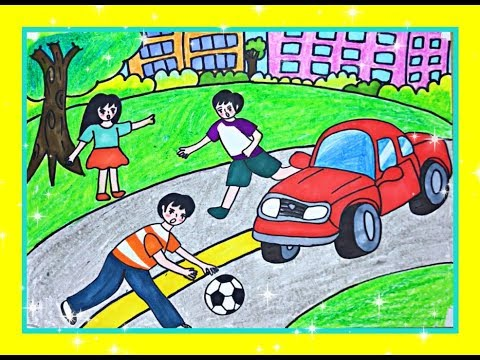 A. Có
B.Không
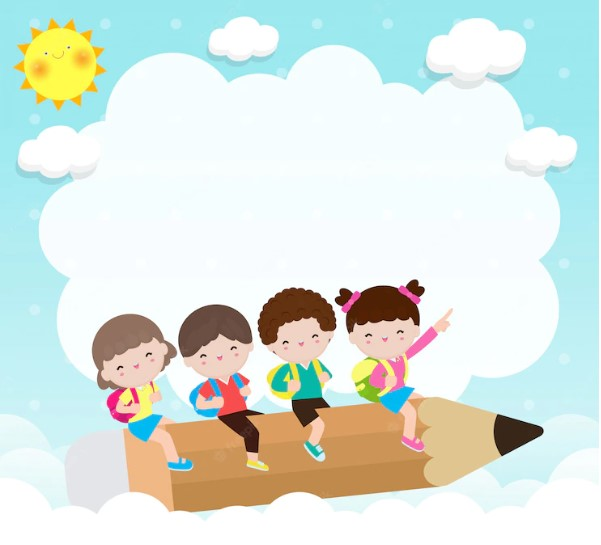 Xin chào và hẹn gặp lại các con!